Структура тактичної підготовки в куміте.
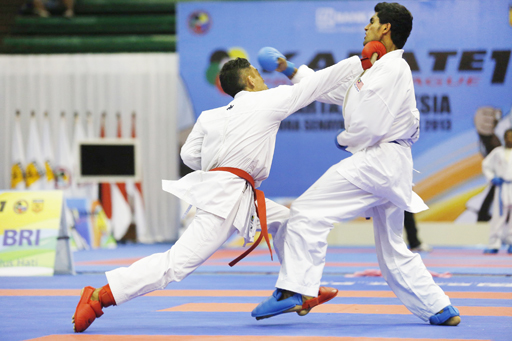 © Богдан І.О., 2018 рік
Тактика в куміте – система дій та варіантів поведінки спортсмена в протистоянні  із суперником, що регламентуються правилами змагань в карате.
Напрямки тактичної підготовки в карате
Тактика бойових дій в куміте
Загальна схема тактичної дії в куміте                                                                  (бойова дія)
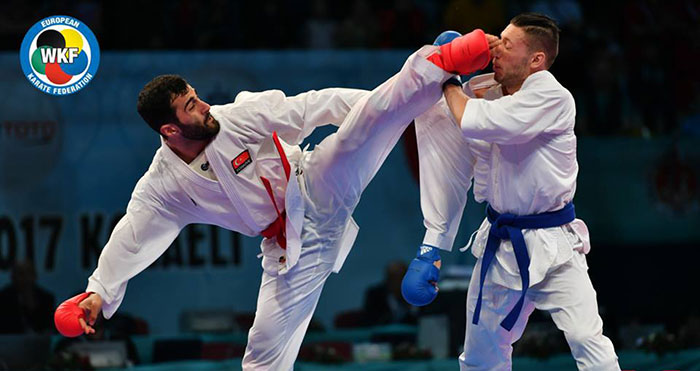 Фазові структури бойових дій в куміте
Види тактичної підготовки в куміте
Взаємозв`язок  між етапами навчання окремої ТТД в куміте, стадіями утворення рухових навичок та відповідними процесам в корі головного мозку
Поетапна структура формування ТТМ спортсмена в куміте
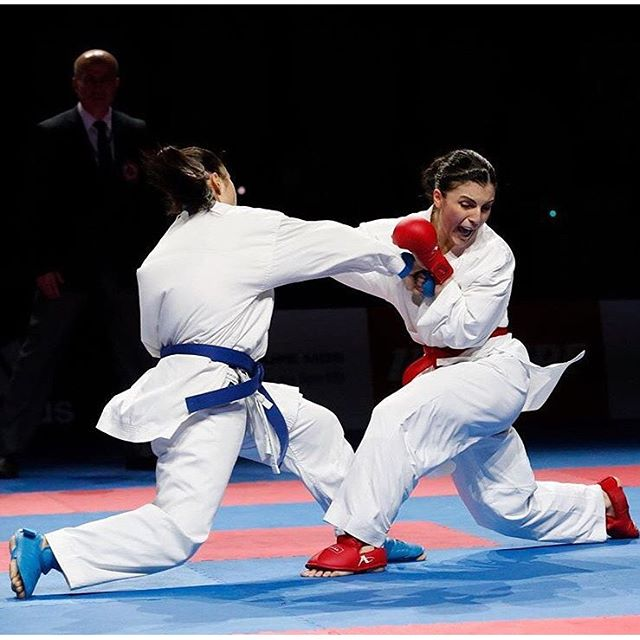 Дякую за увагу!
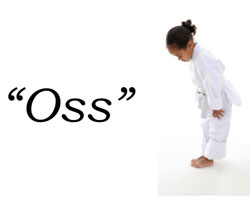